Serviços de Acolhimento no SUASde Crianças e Adolescentes - MonitoramentoCenso SUAS 2017
Coordenação Geral de Planejamento e Vigilância Socioassistencial
Fontes
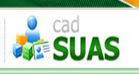 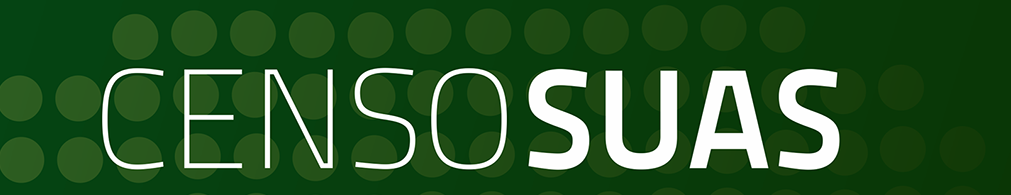 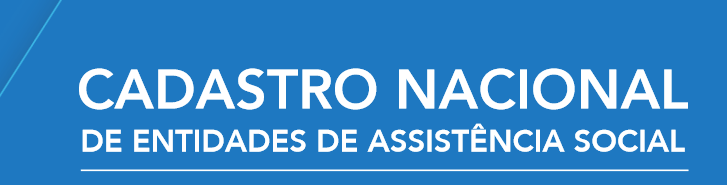 CADSUAS de 3 de abril de 2018
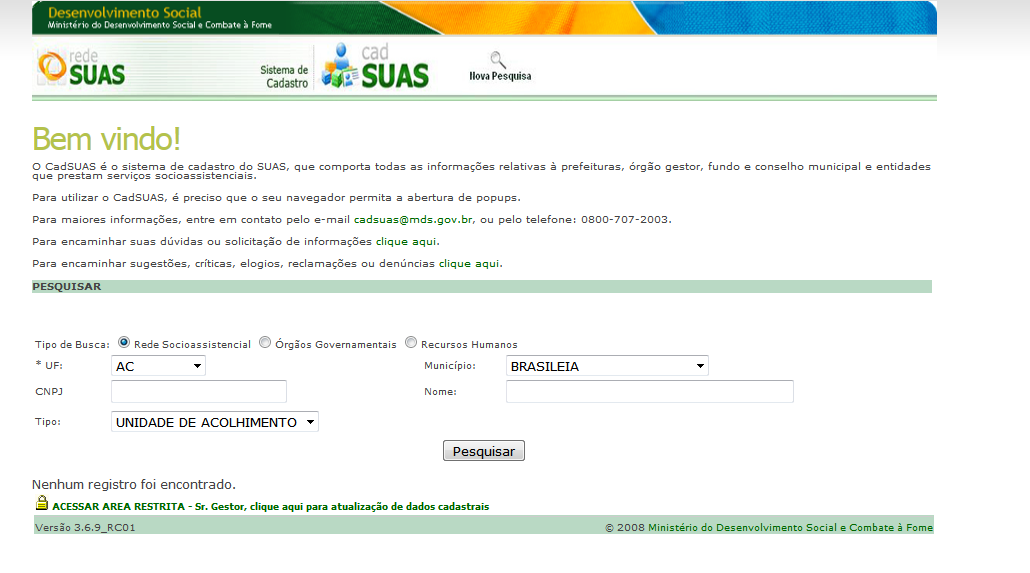 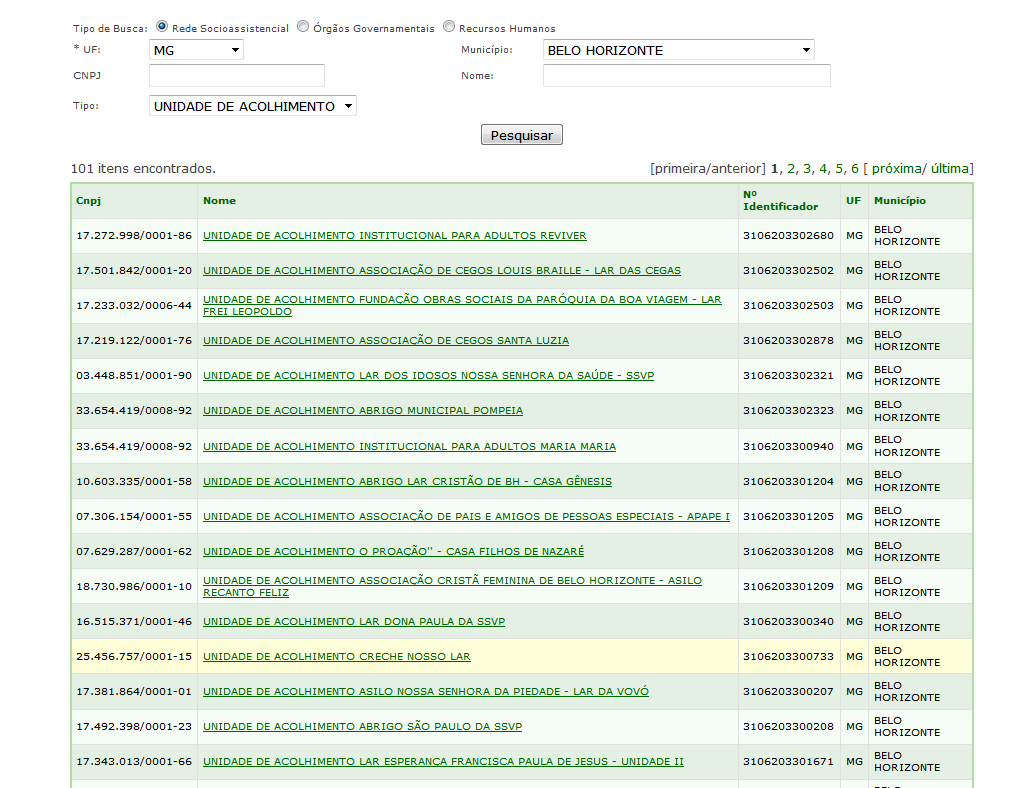 Unidades CADSUAS março de 2018 _ vai ser alterado censo
6.128 unidades municipais de acolhimento
3.625 de crianças e adolescentes com 56.322 vagas
769 de adultos e famílias com 37.413 vagas
211 de adultos com deficiência com 5.439 vagas
2.094 para outros públicos, com 80.742 vagas
118 Unidades estaduais de Acolhimento
36 de crianças e adolescentes com 945 vagas
5 de adultos e famílias com 183 vagas
58 de adultos com deficiência com 5.439 vagas
77 para outros públicos, com 629 vagas
[Speaker Notes: Adultos e Familias: Pop Rua e Migrantes]
Censo SUAS
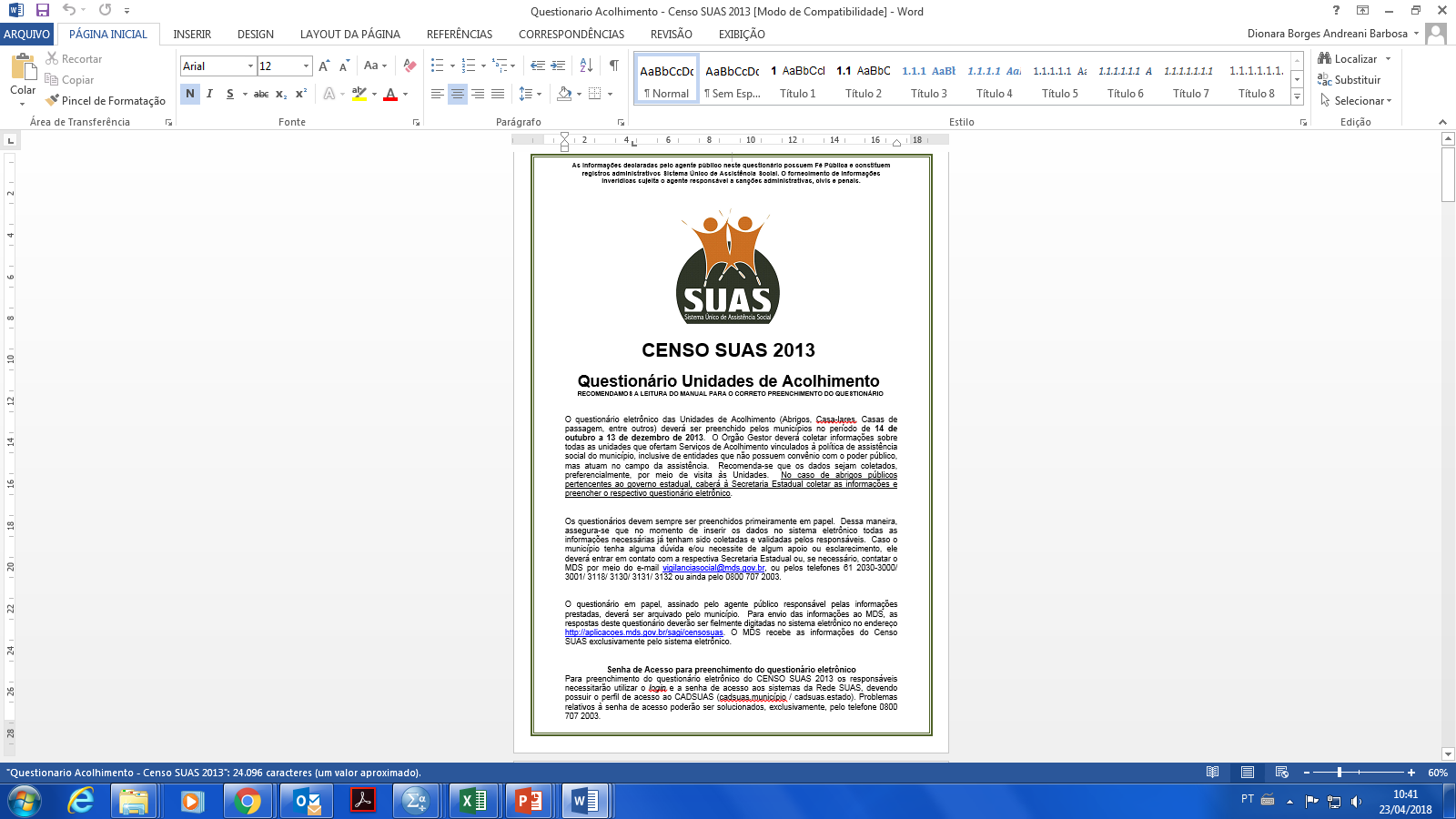 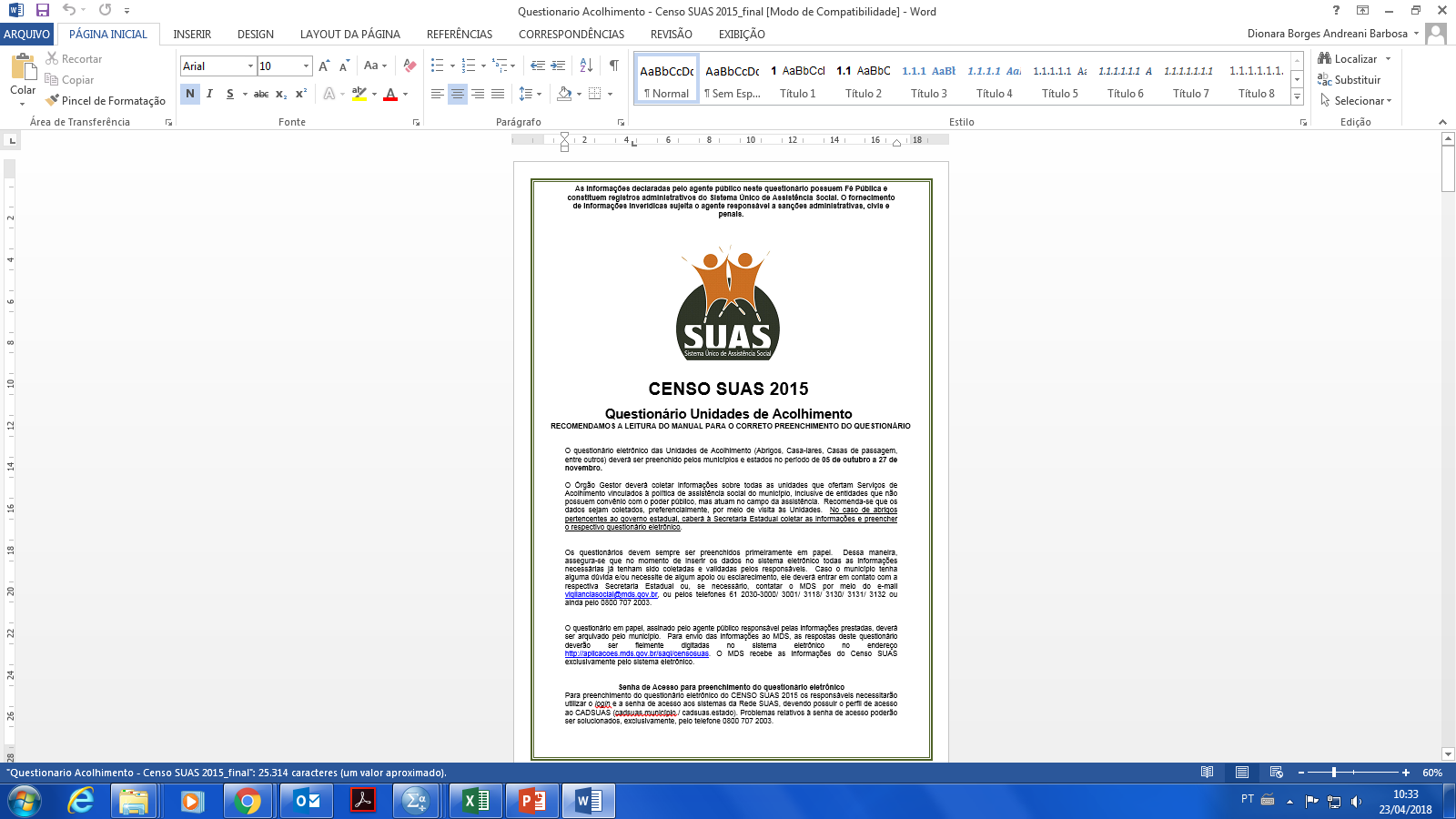 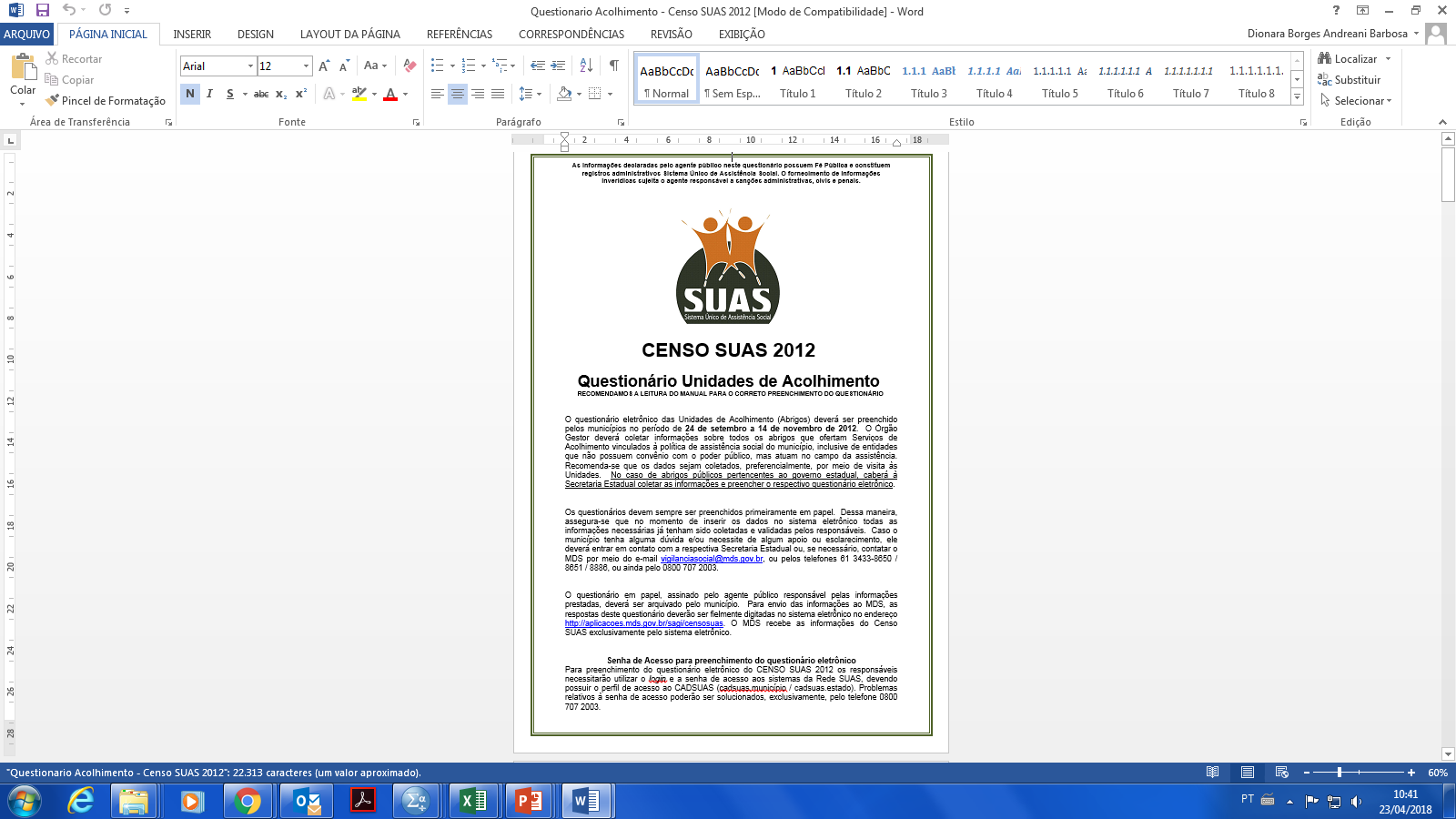 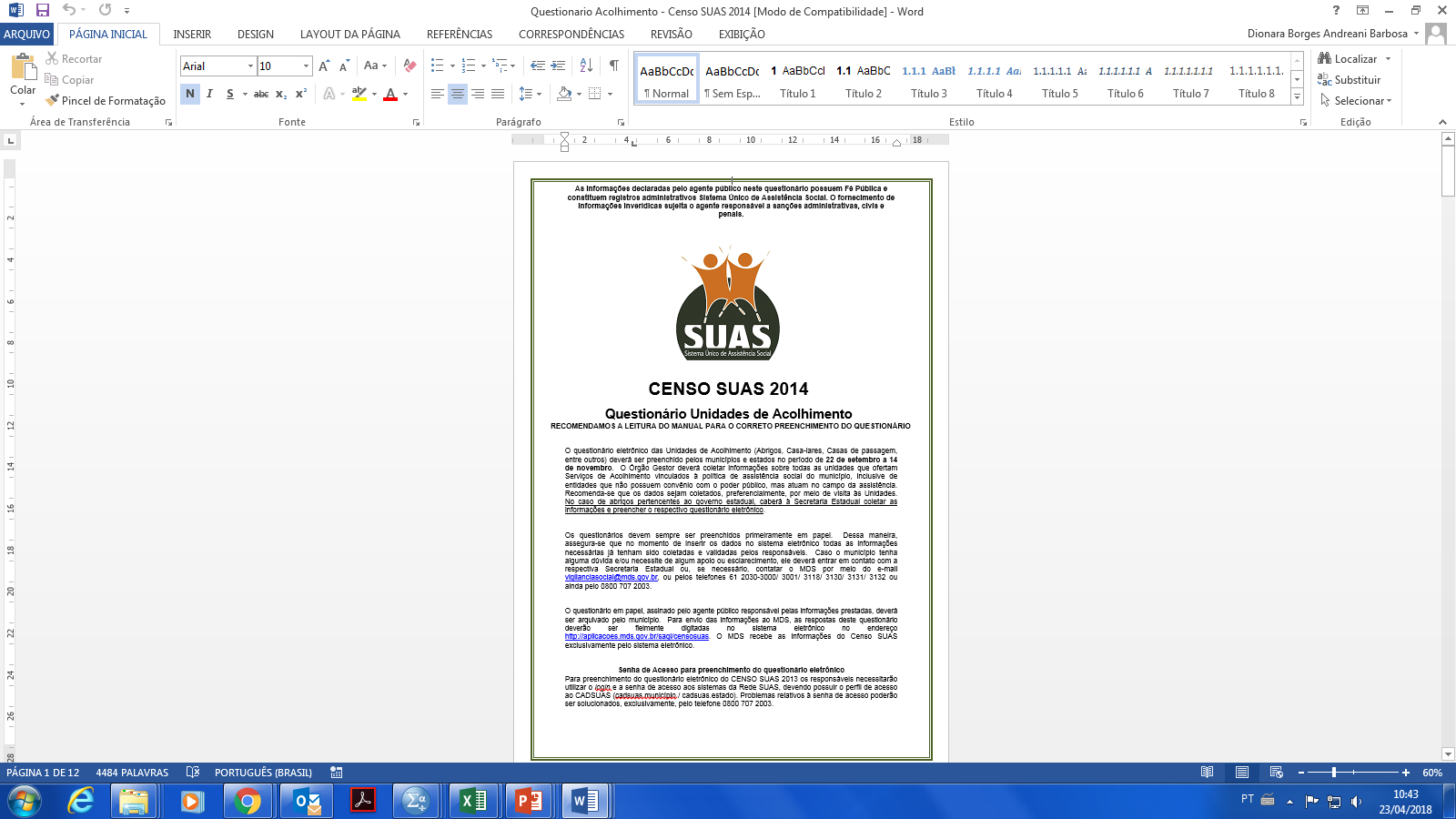 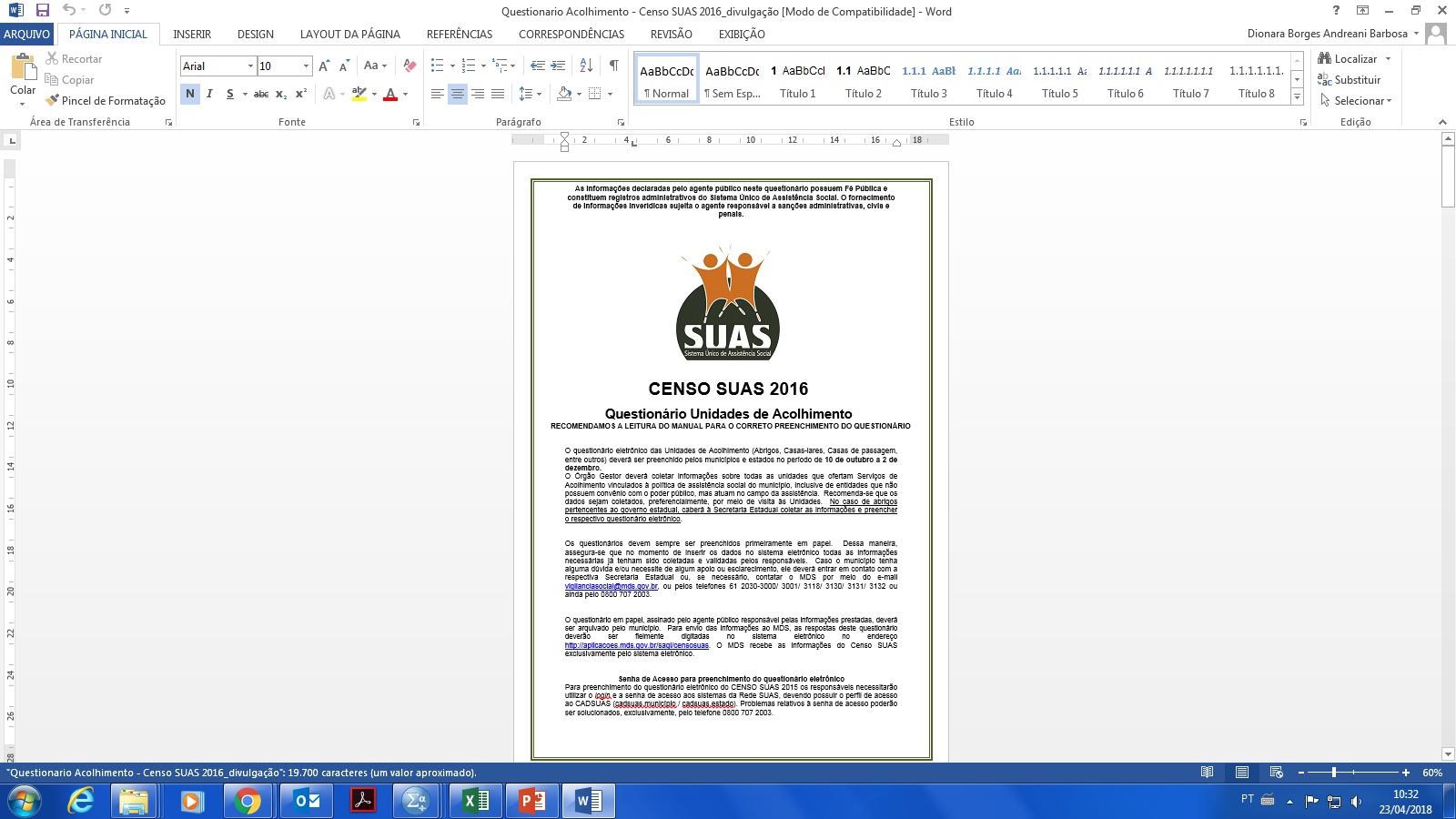 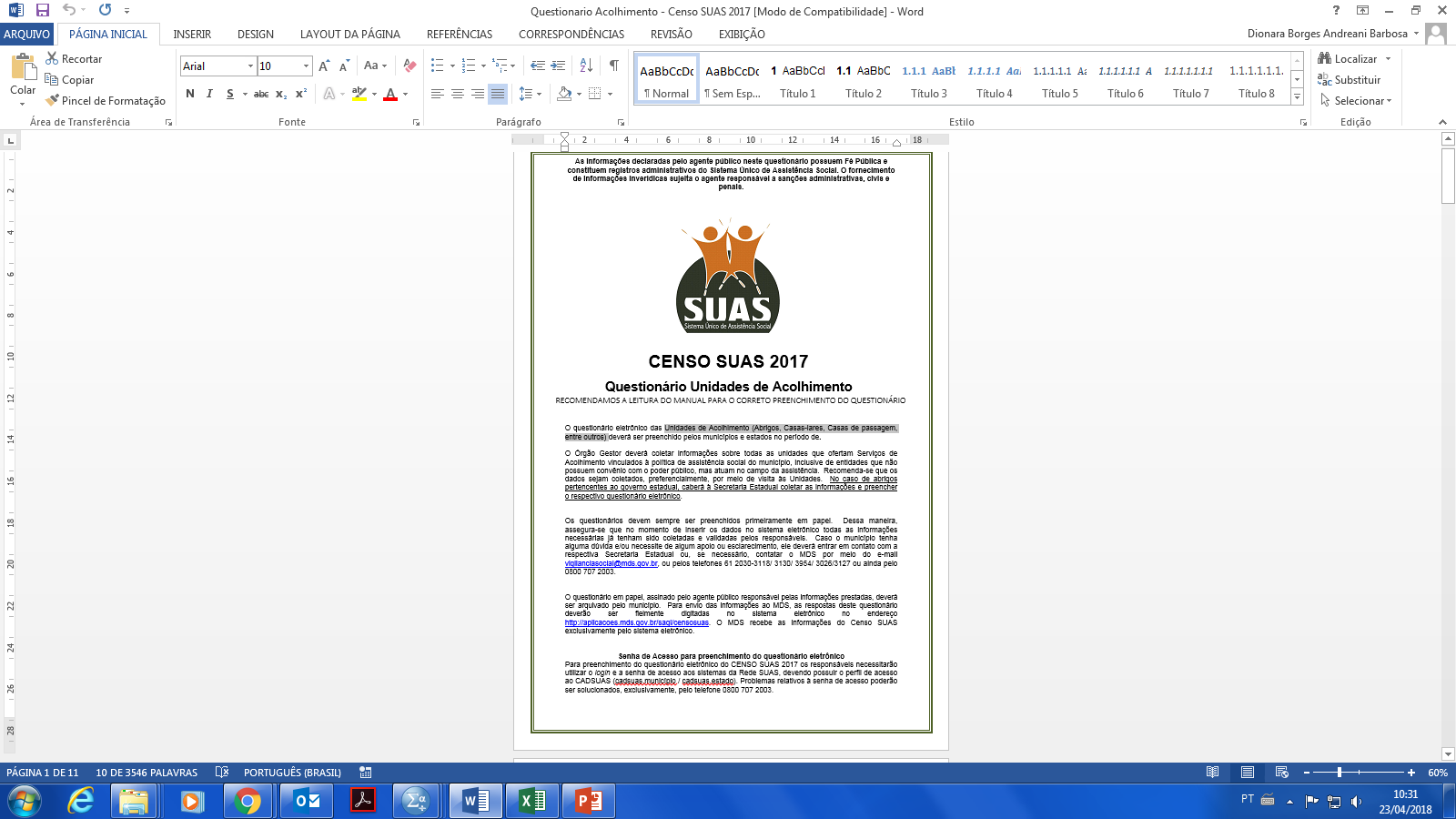 Censo SUAS 2017
Unidades de Acolhimento 
(Abrigos, Casas-lares, Casas de passagem, entre outros)
BLOCO 1 – IDENTIFICAÇÃO DA UNIDADE DE ACOLHIMENTO
BLOCO 2 – CARACTERIZAÇÃO DA UNIDADE
BLOCO 3 – CARACTERÍSTICAS DOS USUÁRIOS
BLOCO 4 – SERVIÇO DE ACOLHIMENTO
BLOCO 5 – ESTRUTURA FÍSICA E ÁREA DE LOCALIZAÇÃO DA UNIDADE 
BLOCO 6 – GESTÃO DE PESSOAS
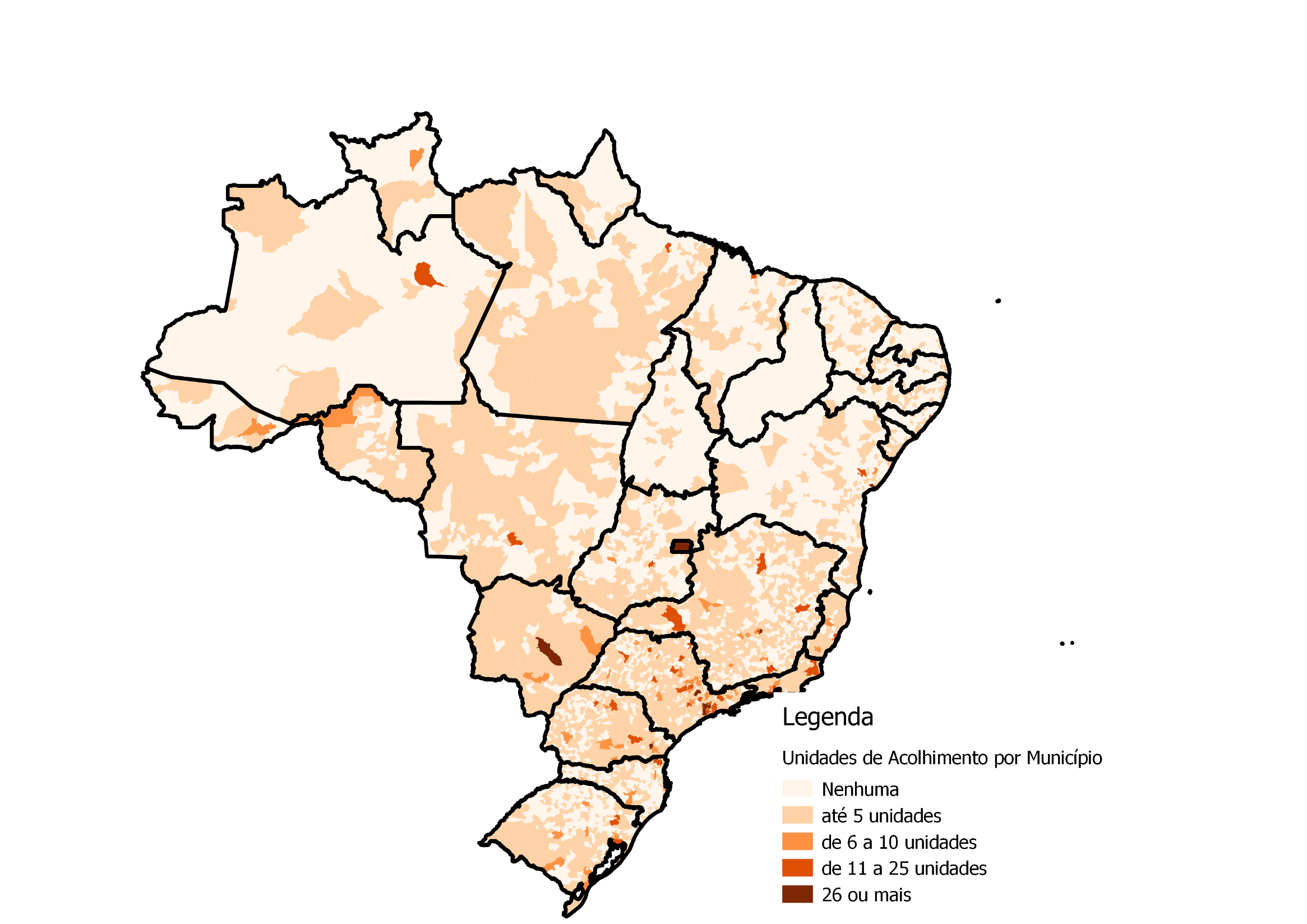 Total de municípios com Unidade de Acolhimento  = 2009
3.560 municípios sem Acolhimento
5.564 unidades de Acolhimento
Fonte: Censo Suas 2017
[Speaker Notes: Verificar [VALOR]]
Número de Unidades de Acolhimento 
segundo Grandes Regiões e Porte Municipal. Brasil. 2017
53% das unidade
74% das unidade  Sul + Sudeste
32% das unidades
21% das unidade
Fonte: Censo SUAS, 2017
Unidades por tipo de público atendido 2016 e 2017
Fonte: Censo SUAS, 2015 e 2017.
* dados PRELIMINARES
Crianças e Adolescentes1.1.1. Ampliar a cobertura das ofertas da política de assistência social para garantir seu caráter universal e as provisões socioassistenciais necessárias à integralidade da proteção(Plano Decenal – Diretriz 1)
Dados de 2016
Acolhimento de Crianças e Adolescentes 
                                         Cobertura 2013
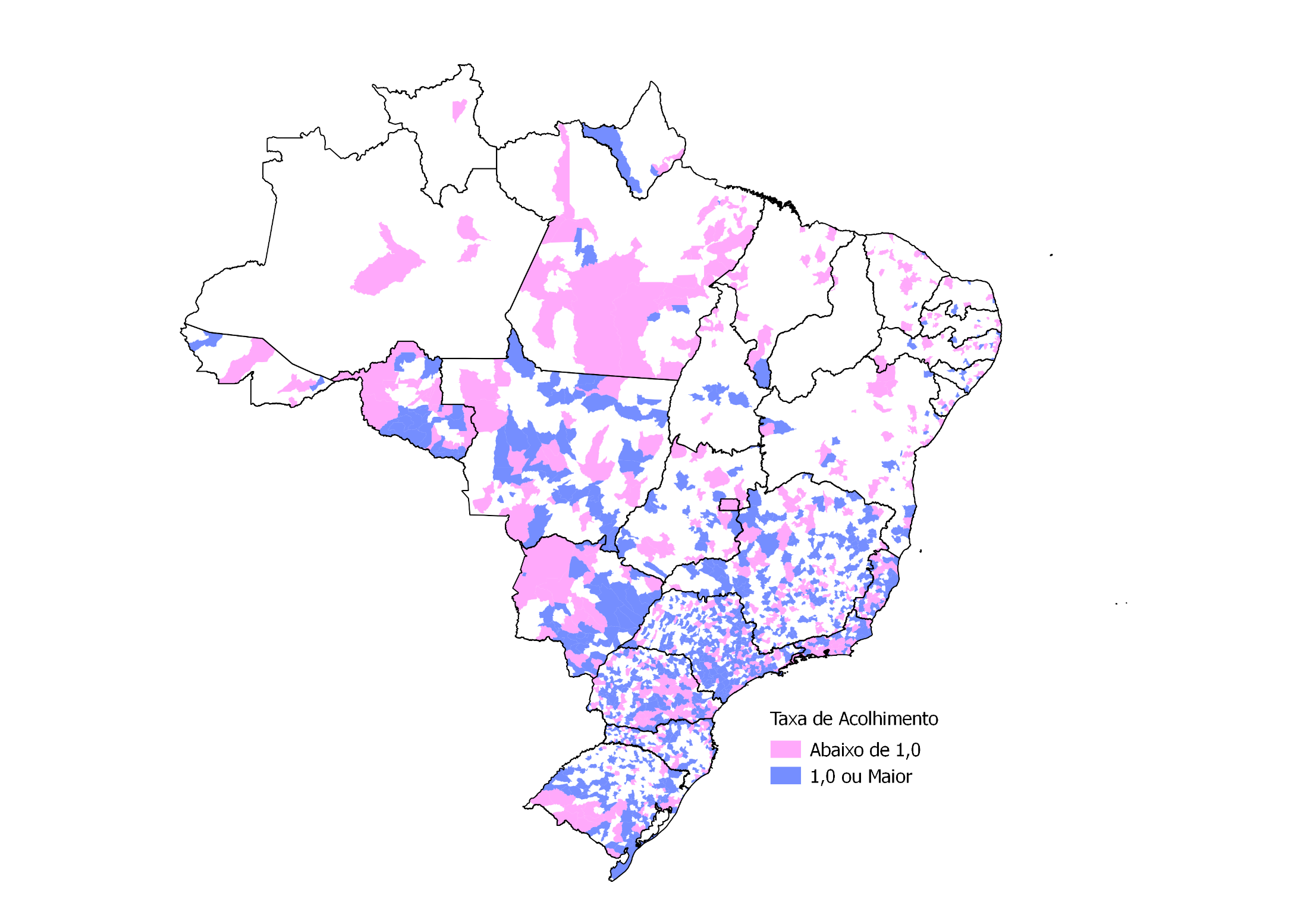 Municípios que atingiram taxa de acolhimento no valor 1,0 ou maior por Grande Região e Porte Município
Taxa de acolhimento = vagas / 2.000 (0 a 17 anos)
Fonte: Censo SUAS 2013.
Acolhimento de Crianças e Adolescentes 
                                         Cobertura 2016
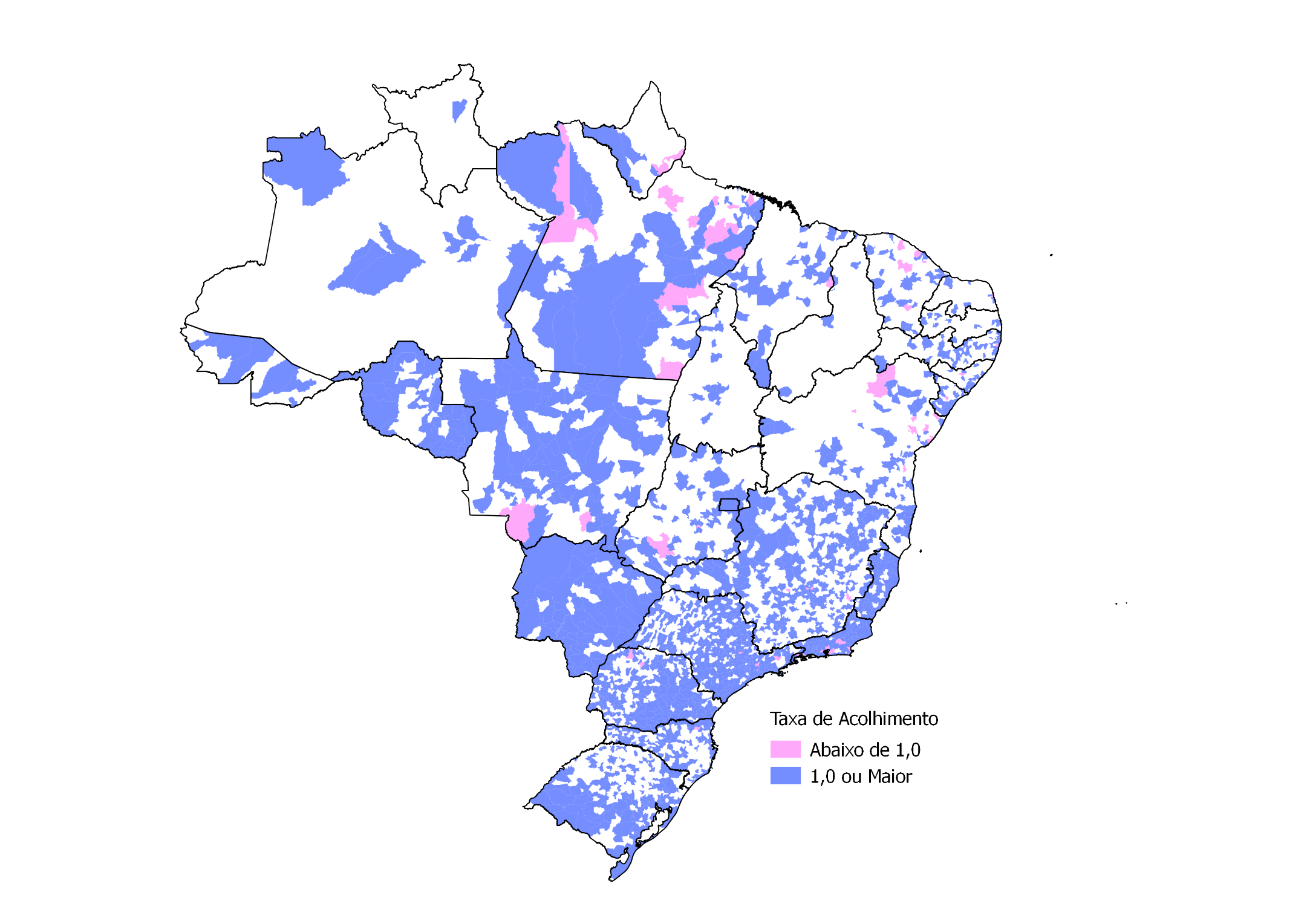 Municípios que atingiram taxa de acolhimento no valor 1,0 ou maior por Grande Região e Porte
 SUAS 2016
Taxa de acolhimento = vagas / 2.000 (0 a 17 anos)
Fonte: Censo SUAS 2016.
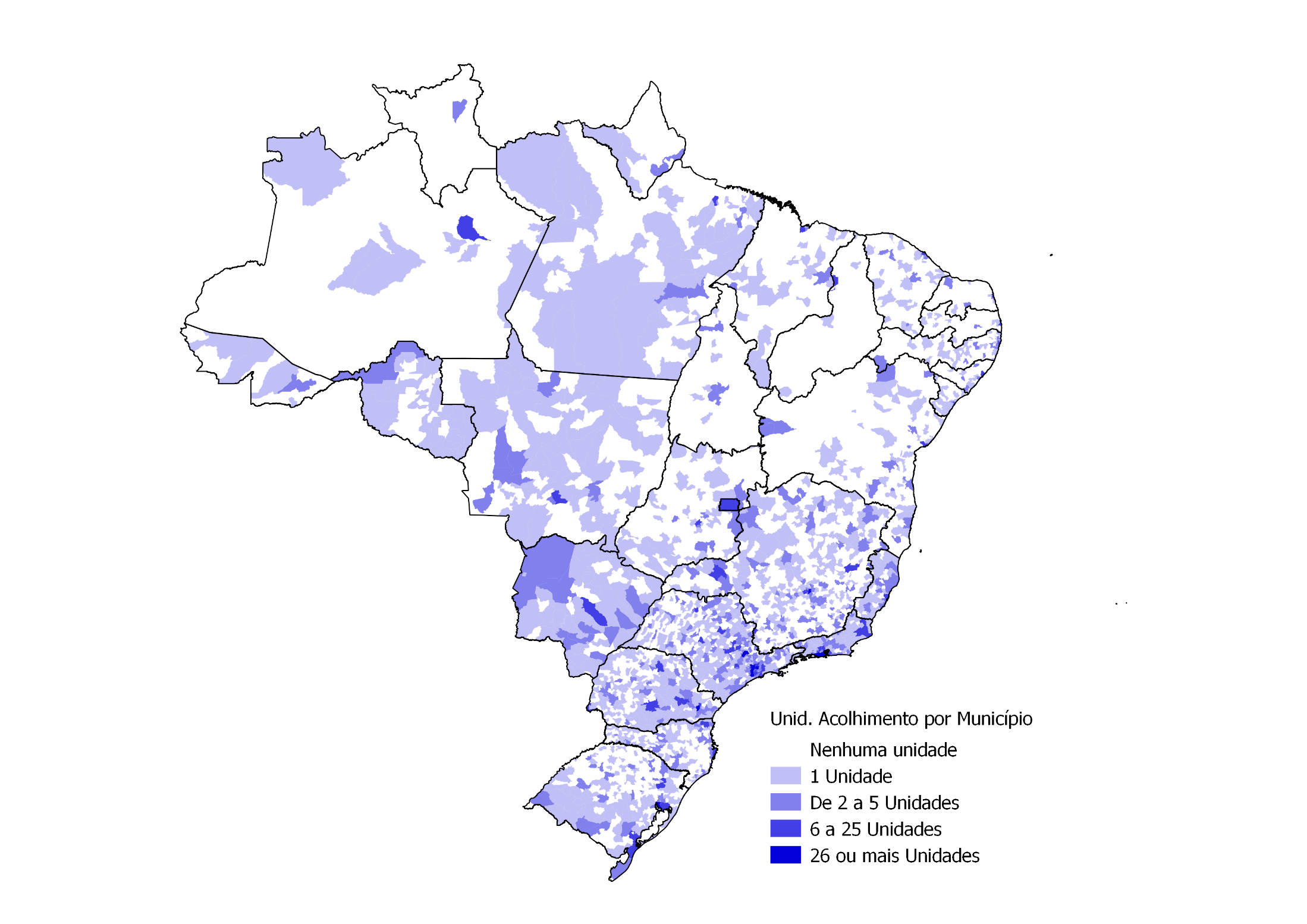 Total de municípios com Unidade de Acolhimento (crianças e adolescentes) = 2.032
2016
Número de Unidades de Acolhimento por município (%)
Unidades de acolhimento, capacidade de atendimento (vagas), pessoas acolhidas e médias de acolhidos por dormitótio e unidade em 2016
Fonte: Censo SUAS, 2016.
Total de Unidade por público:
Crianças e adolescentes = 2998 (51,9% do total)
Exclusivamente crianças e adolescentes com deficiência = 35 (0,6% do total)
Total de atendidos por púbico:
Crianças e adolescentes = 32.953 (26% do total)
Exclusivamente crianças e adolescentes com deficiência = 429 (0,3% do total)
Fonte: Censo SUAS, 2016.
Unidades de Acolhimento que atendem crianças e adolescentes em 2016, por porte de município e região
Fonte: Censo SUAS, 2016.
Relação com  o poder público das unidades que atendem crianças e adolescentes
47,1% é não governamental
 Das não governamentais 91,5 % possuem convênio
 Além disso, 65,9% das não governamentais recebe outras formas do poder público, como isenção de taxas, pagamentos de contas e recebimento de gêneros alimentícios. 
 12,1% possuem convênio ou termo de parceria com a gestão municipal de outros municípios
Unidades de Acolhimento que atendem crianças e adolescentes em 2016
Orientação religiosa
Usuários com vínculo de parentesco
Fonte: Censo SUAS, 2016.
Fonte: Censo SUAS, 2016.
Com que frequência são permitidas visitas de familiares
Fonte: Censo SUAS, 2016.
Unidades de Acolhimento que atendem crianças e adolescentes em 2016 – acompanhamento após desligamento
Quem acompanha o usuário após seu desligamento
Fonte: Censo SUAS, 2016.
Por quanto tempo, em média, o usuário é acompanhado após seu desligamento
Fonte: Censo SUAS, 2016.
Acolhimento de Crianças e Adolescentes
Crianças e adolescentes  acolhidos, segundo o tempo que estão na Unidade
8.089 estão a mais de 2 anos na unidade (24,6%)
Acolhimento de Crianças e Adolescentes – Trabalhadores na Unidade
Presença de profissionais nas Unidades
Escolaridade
Fonte: Censo SUAS 2016.
Fonte: Censo SUAS 2016.
Profissionais por vínculo
Fonte: Censo SUAS 2016.
Serviço de Acolhimento em Família Acolhedora
Quantidade de Municípios que ofertam Serviço de Acolhimento em Família Acolhedora, quantidade de famílias cadastradas e quantidade de crianças acolhidas
Fonte: Censo SUAS Gestão Municipal, 2016.
Família Acolhedora 2016 – Quantidade de Municípios, Famílias e Crianças
Fonte: Censo SUAS, 2016.
Obrigado!
Coordenação-Geral dos Serviços de Vigilância Socioassistencial
Departamento de Gestão do SUAS
Secretaria Nacional de Assistência Social
Ministério do Desenvolvimento Social e Combate à Fome

E-mail: vigilanciasocial@mds.gov.br